Промоција и видљивост ЕУ пројеката
КОМУНИКАЦИЈА И АКТИВНОСТИ
Одредите особу задужену за комуникацију у оквиру пројекта
Комуникација треба да буде усредсређена на развој уз партнерство ЕУ и на достигнућа и ефекат активности
Активности морају бити благовремене
Информације морају бити тачне
Активности морају бити координиране у сарадњи са пројектним тимом СКГО, Министарство за рад, запошљавање, борачка и социјална питања и Уговорним телом - Министарством финансија и Делегацијом ЕУ
Морају се одабрати праве, заинтересоване циљне групе
Постојање одговарајућег односа утрошених средстава и очекиваног ефекта
Комуникациона шема
Дефинишите ланац комуникације у оквиру пројекта (шема са контактима чланова тима)
У складу с тим, мора се одредити „ко, када и с ким“ комуницира
Одредите особу која даје изјаве за медије – портпарол - ПР (менаџер пројекта, општински функционер, особа са пројекта задужена за комуникације, општински/градски ПР…)
ПР увек мора имати свеже информације и мора знати од кога из пројектног тима може добити информације
Сви чланови тима морају сарађивати са ПР-ом
Алати интерне и екстерне комуникације
Меморандум
Образац писма, извештаја, записника…
Униформни контакт подаци чланова тима (потпис у мејлу са контакт подацима и улогом у тиму)
Отворите званичну мејл адресу (јавни домени нису препоручљиви)
План комуникација
Потребно је дефинисати:

Циљеве
 Комуникационе циљеве (опште и специфичне) 
 Циљне групе
 Кључне поруке по циљним групама

Активности
 Идентификација комуникационих алата и канала 
 Предвиђање главних комуникационих активности и њихов распоред (Комуникациони акциони план)

Евалуација
 Индикаторе по циљевима/циљним групама 
 Процена комуникационих активности (резултати)

Ресурсе 
 Људске ресурсе
 Финансијске ресурсе: доступан буџет за комуникационе активности
План комуникација
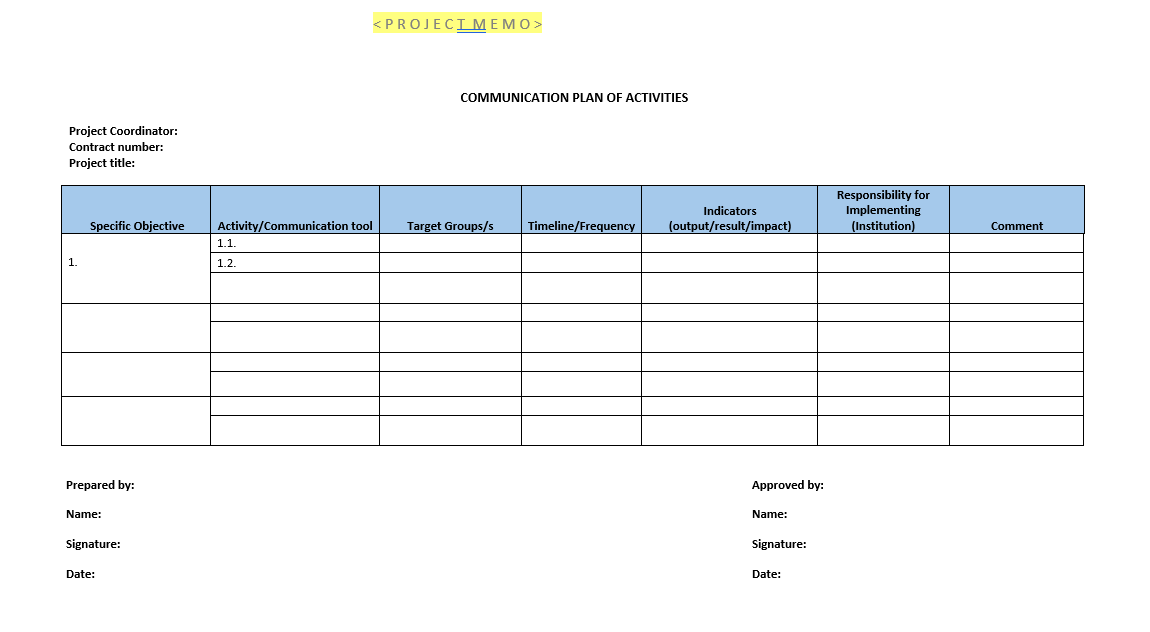 КОМУНИКАЦИОНИ АЛАТИ
Основне информације о пројекту (Project Fact Sheet)
Лифлети , брошуре, саопштења за јавност
Промотивни текст за медије
Постери и банери
Мапе и графике
Wеб банери
Друштвене мреже: Фејсбук, X, Инстаграм, Јутјуб… #EUdonacija, #EUzaTebe 
Електронска честитка
Листа пројеката који се финансирају у вашој локалној самоуправи
Сценарио догађаја

Фото и видео архива (НЕОПХОДНА САЛГЛАСНОСТ ЗА СНИМАЊЕ МАЛОЛЕТНИХ ЛИЦА)
ВЕШТИНА ПИСАЊА
Пишите циљној публици
Будите концизни
Користите наслове
Промотивне поруке и слогани су добродошли:

Нова услуга за мирно треће доба

Избегавајте скраћенице осим уколико нису опште познате
КОМУНИКАЦИОНЕ АКТИВНОСТИ
Промоција пројекта у Скупштини града/општине
Промоција пројекта у медијима
Промо акције на отвореном
Организација медијских догађаја, посете новинара…
Сарадња са СКГО тимом, Министарством за рад, запошљавање, борачка и социјална питања и Министарством финансија
Сарадња са другим ЕУ пројектима – локалним, регионалним, међународним
Сарадња са институцијама од јавног значаја, партнерским општинама, ОЦД…
Сарадња са ЕУ инфо центром / Европском кућом
Размењујте идеје на конференцијама, округлим столовима, сајмовима… 

и , на крају, ОБАВЕЗНО ОЦЕНИТЕ УЧИНАК СВАКЕ АКТИВНОСТИ
ПРАВИЛА ПРОМОЦИЈЕ ЕУ ПРОЈЕКАТА
https://europa.rs/wp-content/uploads/2019/09/Vodic-za-vidljivost-za-projekte-koje-EU-finansira-u-Srbiji.pdf
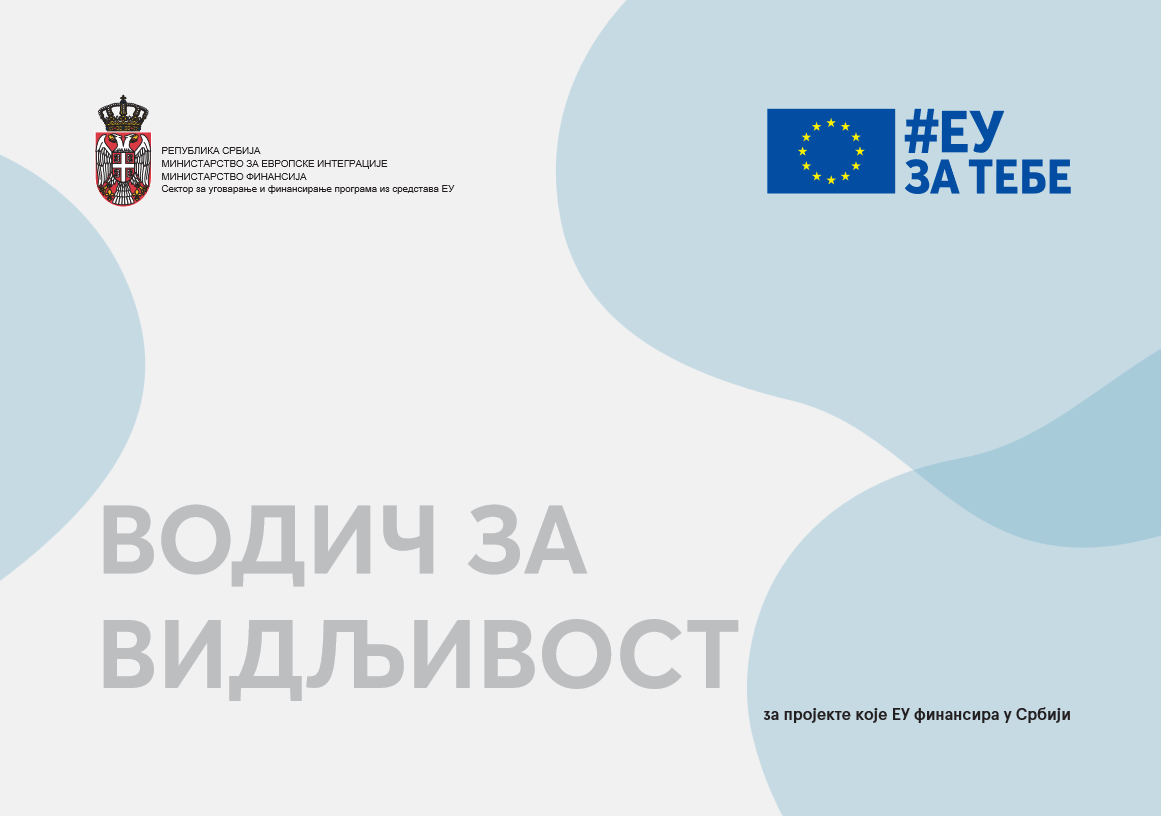 ПРАВИЛА ПРОМОЦИЈЕ ЕУ ПРОЈЕКАТА
Промоција пројектних активности/донатора
Сви материјали морају бити усаглашени са партнерима
Сви материјали морају бити у складу са приручником
ПРАВИЛА ПРОМОЦИЈЕ ЕУ ПРОЈЕКАТА - МЕМОРАНДУМ
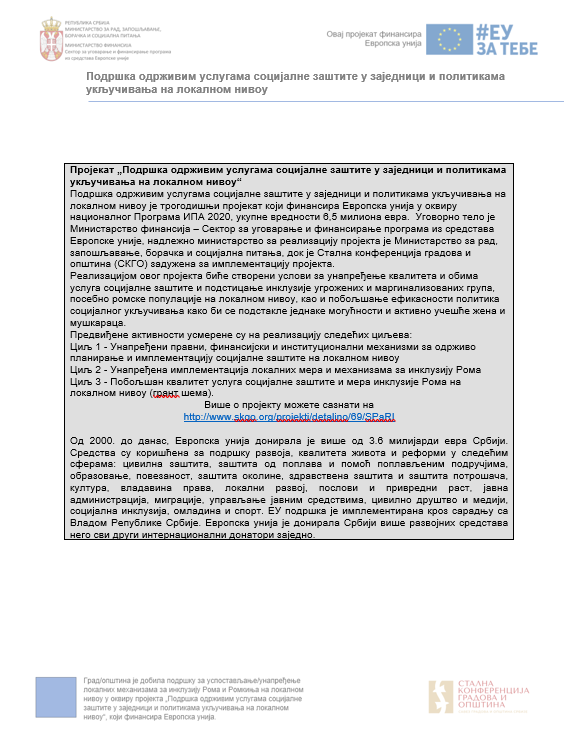 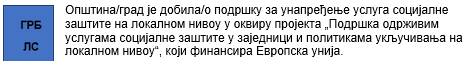 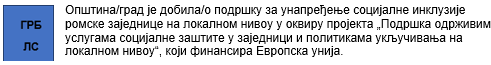 ПРАВИЛА ПРОМОЦИЈЕ ЕУ ПРОЈЕКАТА - ЛОГО ЕУ
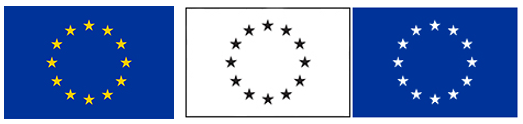 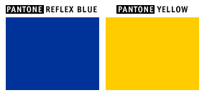 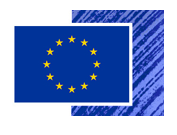 ПРАВИЛА ПРОМОЦИЈЕ ЕУ ПРОЈЕКАТА – ПРОМО МАТЕРИЈАЛИ
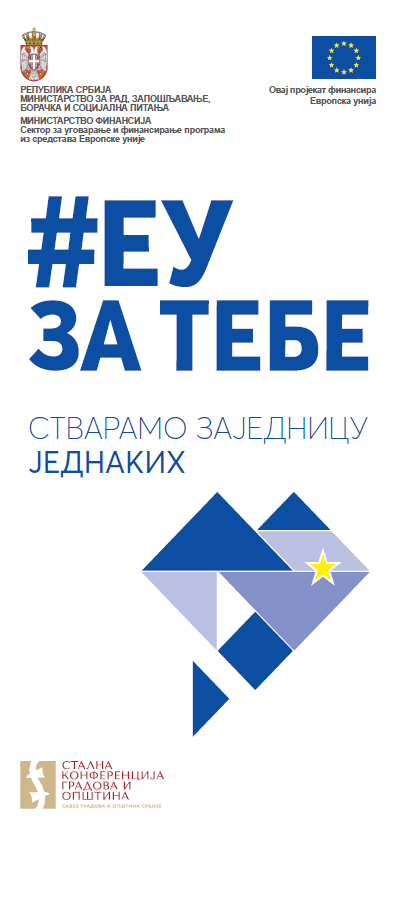 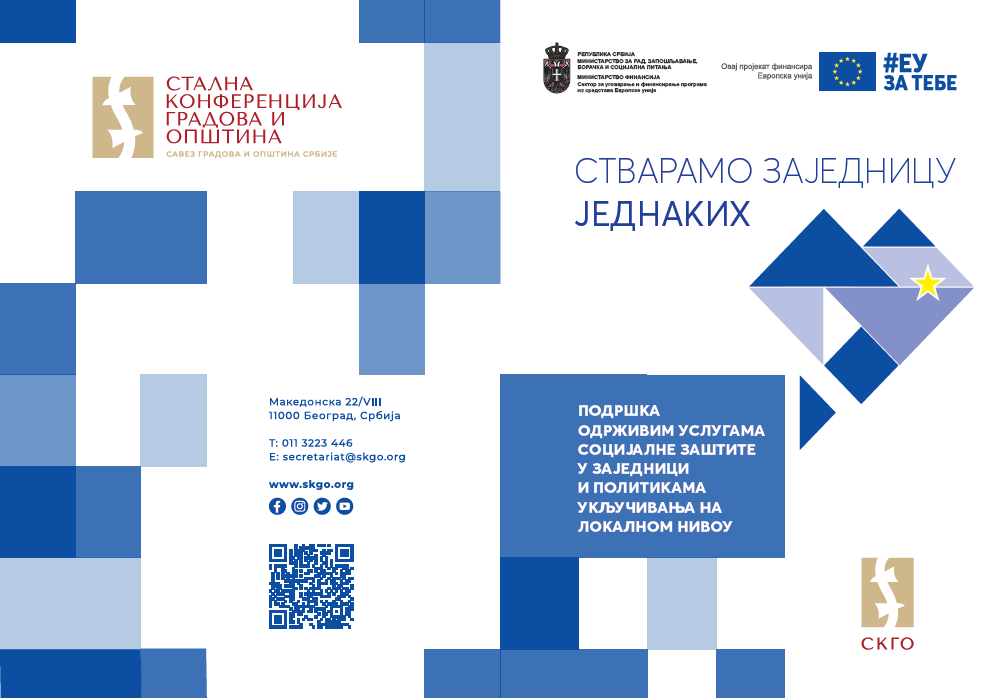 ПРАВИЛА ПРОМОЦИЈЕ ЕУ ПРОЈЕКАТА - ОДРИЦАЊЕ ОД ОДГОВОРНОСТИ
“Ова публикација је направљена уз финансијску помоћ Европске уније. За садржај ове публикације искључиво је одговорна < име локалне самоуправе /партнера > и та садржина нипошто не изражава званичне ставове Европске уније”. 

„This publication has been produced with the assistance of the European Union. The contents of this publication are the sole responsibility of <name of the implementing partner> and can in no way be taken to reflect the views of the European Union“.
ПРАВИЛА ПРОМОЦИЈЕ ЕУ ПРОЈЕКАТА - ФОТО, ВИДЕО, АУДИО ЗАПИСИ И ИНТЕРНЕТ
Чувајте фотографије, видео снимке, аудио записе
Направите архиву медијских објава
Архивирајте интернет презентације, wеб странице
ПИТАЊА И ПОМОЋ
Жељко Крнетић
Саветник за комуникације на пројекту
zeljko.krnetic@skgo.org 


ХВАЛА